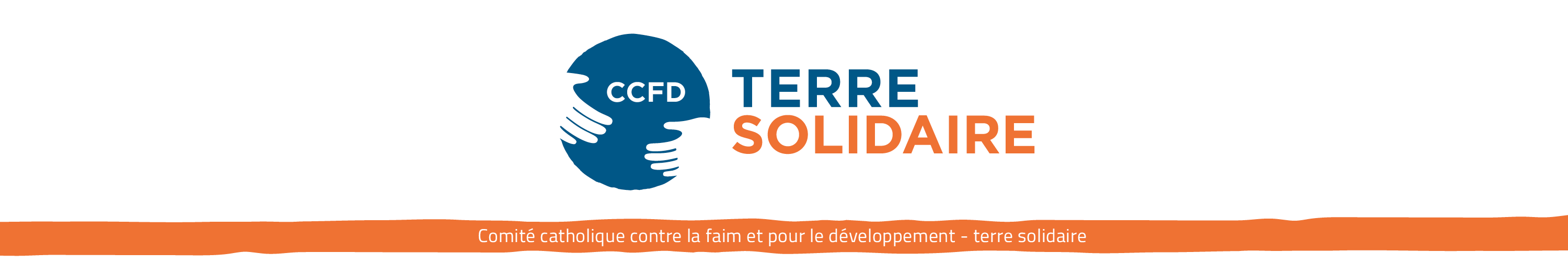 CAREME 2019PRESENTATION DU KIT
DE COMMUNICATION
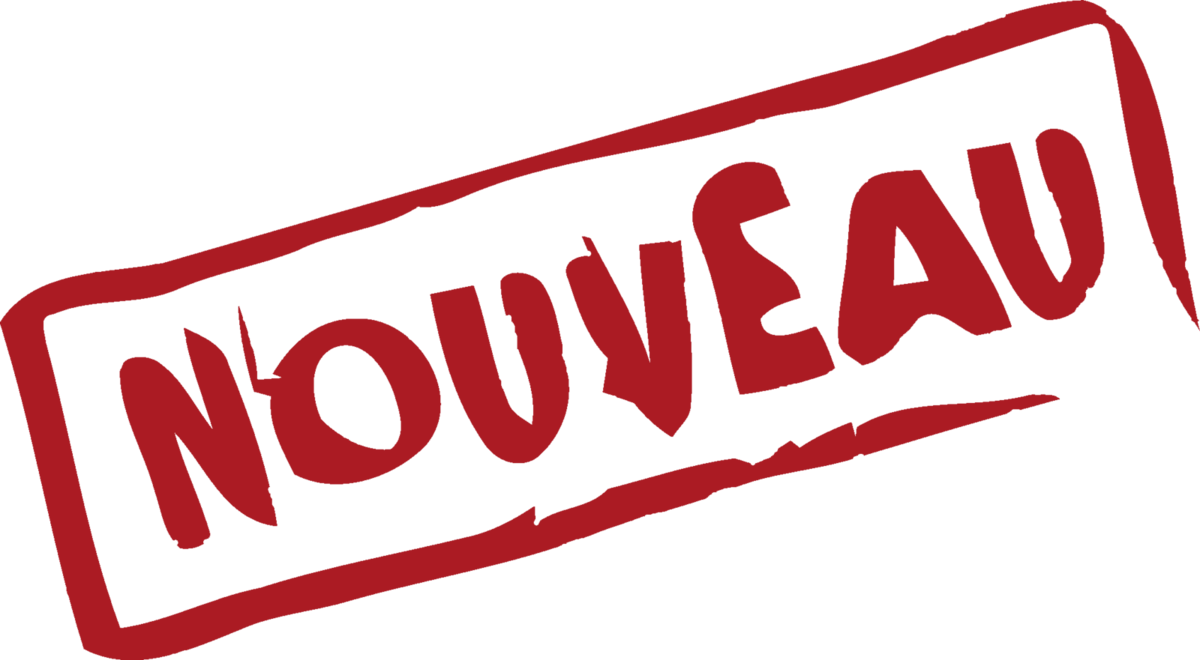 Pourquoi un kit de communication ?
Cette nouveauté de l’année vise à regrouper tous les conseils et supports dont vous pouvez avoir besoin pour préparer l’opération de Carême sur le terrain, en paroisses.
Ces supports sont des propositions, totalement adaptables par vos soins en fonction de votre contexte local. Par exemple, les textes proposés sont en format word si vous souhaitez les modifier ou les compléter.
Nous sommes à votre service si vous désirez des informations complémentaires ou d’autres conseils et supports que vous jugeriez utiles.
Un grand merci pour votre mobilisation et votre participation active à ce temps fort du CCFD-Terre Solidaire !
Présentation du kit de communication
2
Le contenu du kit de communication
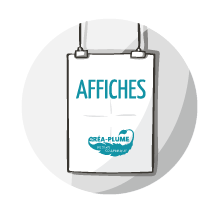 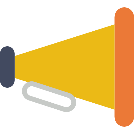 Annoncer
Afficher
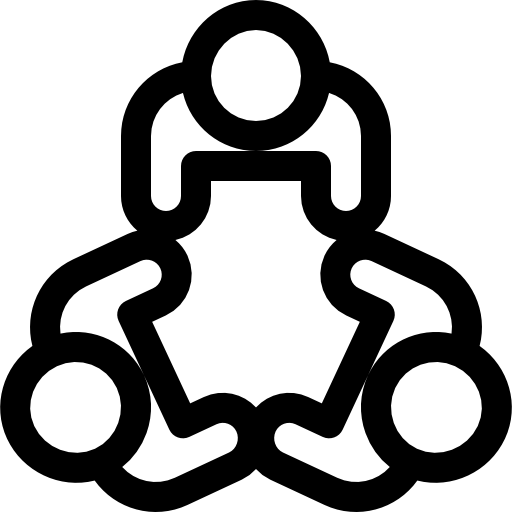 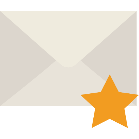 Informer
Distribuer
Vous pouvez avoir accès à chaque outil présenté en cliquant simplement sur le lien interactif correspondant.
Présentation du kit de communication
3
Annoncer (1)
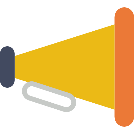 Les prises de parole sont essentielles pour associer tous les paroissiens. A lire bien sûr avec force et avec cœur !
Vous disposez tout d’abord d’une proposition d’annonce à lire lors d’un dimanche de janvier : 13 ou 20 par exemple.
Cette annonce vise à sensibiliser en amont l’assemblée à l’opération de Carême en demandant le concours des personnes disponibles qui souhaiteraient donner un coup de main ou s’engager plus avant.
Un bon moyen d’élargir son réseau !
Présentation du kit de communication
4
Annoncer (2)
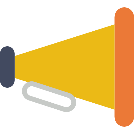 Nous vous proposons ensuite des annonces à lire tout-au-long du Carême.
Vous disposez ainsi d’une série complète de six annonces : une pour le mercredi des Cendres et une pour chacun des cinq dimanches de Carême. C’est la formule idéale pour faire vivre le Carême comme un véritable chemin de ressourcement et d’engagement.
Sinon, vous pouvez vous limiter à une série courte de deux annonces, au démarrage (1er dimanche de Carême) et pour l’appel à la collecte (5ème dimanche).
A vous de voir ce qui est possible dans vos paroisses !
Présentation du kit de communication
5
Annoncer (3)
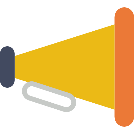 Votre participation au 5ème dimanche de Carême peut aller au-delà de faire une annonce.
La messe du 5ème dimanche est l’occasion de s’impliquer plus fortement que la simple annonce (mot d’accueil, prière universelle…) : voir la fiche interventions lors du cinquième dimanche de Carême.
La présence du CCFD-Terre Solidaire sera ainsi d’autant plus visible et naturelle… et renforcera l’impact de l’appel à la collecte.
Présentation du kit de communication
6
afficher
Deux principaux support sont à afficher : le poster et l’affiche d’appel à don.
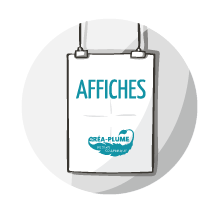 Le poster doit être posé dès le mercredi des Cendres, éventuellement même le dimanche d’avant.
L’affiche d’appel à don doit être posée juste avant le 4ème dimanche de Carême.
Les deux supports peuvent demeurer longtemps : ils contribuent à la notoriété et à l’image du CCFD – Terre Solidaire.
Bien sûr, les affiches doivent être posées à des endroits bien visibles, dans l’idéal au niveau des entrées/sorties des églises, du tableau d’affichage quand il existe, à proximité des enveloppes…
Présentation du kit de communication
7
DISTRIBUER
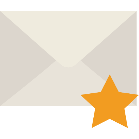 Deux principaux support sont à distribuer : le livret et l’enveloppe d’appel à don.
Un conseil : il est toujours plus efficace de procéder à une distribution de la main à la main. Cela suppose certes d’être suffisamment nombreux (au moins trois).
Sinon, utilisez la formule du « toutes chaises » : installez les supports sur les bancs avant le début de la célébration.
La mise à disposition sur les tables à la sortie de l’église n’est pas à privilégier au moment  des annonces. Mais il faut bien sûr laisser des documents disponibles tout au long du Carême (livrets) ou à partir du 4ème dimanche (enveloppes).
Présentation du kit de communication
8
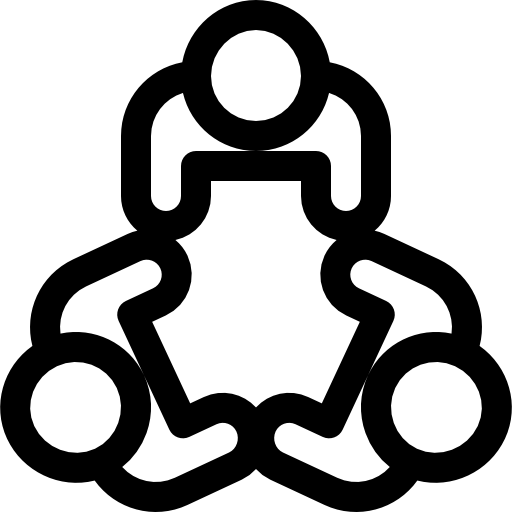 INFORMER (1)
La réussite de l’action de Carême passe par la mobilisation du réseau ecclésial.
Nous vous proposons d’envoyer en janvier 2019 un courrier aux représentants locaux des mouvements et services d’Eglise (MSE) faisant partie de la Collégialité du CCFD – Terre Solidaire. Ce courrier permettra  d’impliquer et de mobiliser les MSE en amont. 
Dans le même esprit, vous pouvez transférer à votre évêque, au Vicaire Général, aux curés… la lettre de Mgr Blaquart, Président du Conseil pour la Solidarité, présentant l’importance de l’opération de Carême.
Présentation du kit de communication
9
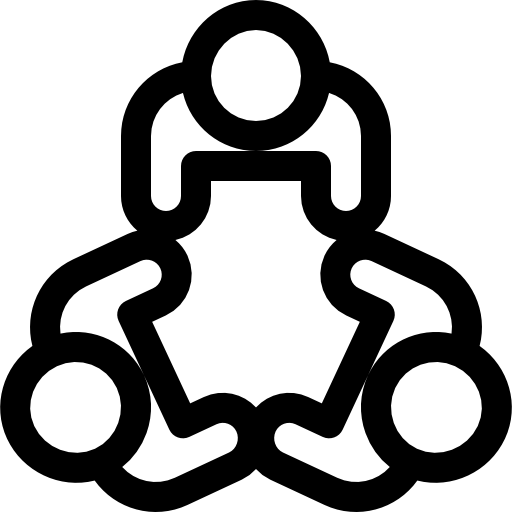 INFORMER (2)
Pensez à utiliser les bulletins paroissiaux ou les feuilles de messes.
Vous disposez de deux propositions de textes : une pour le mois de mars qui présente l’opération de Carême d’une manière assez détaillée et complète, l’autre pour le mois d’avril qui est l’occasion d’un rappel utile pour la collecte du 5ème dimanche.
Ces articles auront d’autant plus d’impact si ils sont illustrés par le poster d’animation (annonce de mars) et l’affiche de collecte (annonce d’avril) : visuels disponibles sous format numérique dans le dossier « AFFICHER ».
Présentation du kit de communication
10
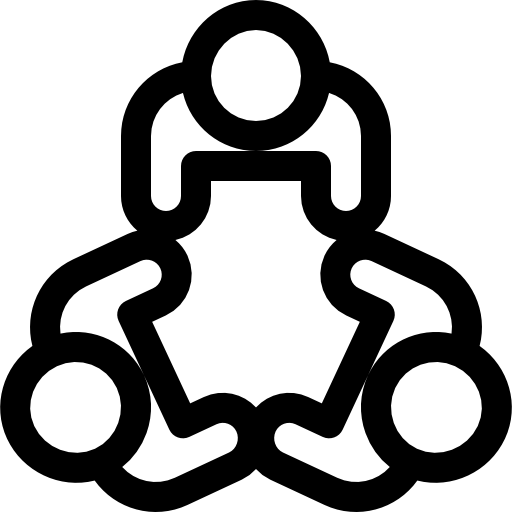 INFORMER (3)
Le Carême est une opportunité de rentrer en dialogue avec tous les paroissiens, pratiquants réguliers ou occasionnels.
Le CCFD est parfois mal connu : vous pouvez utiliser la fiche d’argumentation et réponse aux objections pour vous préparer au dialogue et ne pas être déstabilisés par certaines remarques.
Bien sûr, la rencontre avec un partenaire peut constituer le point d’orgue d’une action d’information et de dialogue pendant le Carême : à faire savoir le plus tôt et le plus largement possible !
Présentation du kit de communication
11
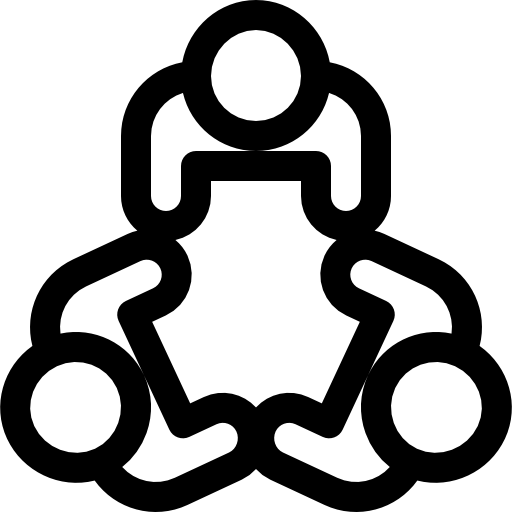 INFORMER (4)
L’action de Carême peut être relayée dans les médias et sur internet.
Vous disposez du dossier de presse permettant d’informer les journalistes locaux et régionaux. Bien sûr, un contact direct et personnel vaut mieux qu’un simple envoi par mail. Là aussi, la rencontre avec un partenaire est un plus pour attirer l’attention.
Vous avez enfin à votre disposition des outils numériques vous permettant de relayer l’opération de Carême sur le web (site du diocèse, sites des MSE…) et les médias sociaux : bannière internet, signature mail, post facebook, emailing.
Présentation du kit de communication
12
Pour conclure : se préparer !
Consulter notre exemple de rétro-planning pour se préparer au mieux dès maintenant et ne rien oublier !
Présentation du kit de communication
13
LIEN vers le site 
du CCFD-Terre Solidaire
Le Kit de communication

Des vidéos des partenaires et sur les causes de la faim et qui présentent le CCFD-Terre Solidaire

Des fiches d’ANIMATION + des extras

Des liens vers BTP, Initiales

les affiches de collecte à télécharger (format A 3 et A4)
14
Tem acea qui dempelest ex et aut quatem seque es suntu